Bioturvalisus linnufarmis
Tiiu Saar
EMÜ VLI

Veterinaarse bio- ja populatsioonimeditsiini õppetool
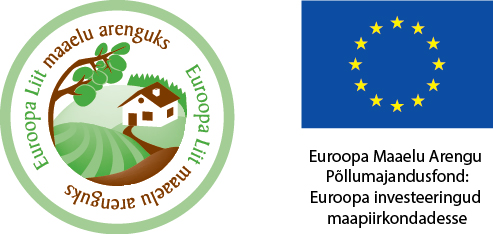 Mõisted
Bioturvalisus - ohjeldamise põhimõtted, tehnoloogiad ja tavad, mida rakendatakse patogeenide ning toksiinidega tahtmatu kokkupuute ärahoidmiseks või nende juhusliku vabanemise vältimiseks.
Bioohutus - juhtimispraktika, mis vähendab nakkusohtlike ainete võimalust pääseda loomsesse tootmisüksusse
Desinfektandid - antimikrobiaalsed ained, mida rakendatakse elutute objektide pinnalseal elavate mikroorganismide hävitamiseks.
Desinfitseerimine - toiming, mille  käigus  kasutatakse spetsiaalseid puhastusmeetodeid, mis hävitavad või takistavad nakkuslike organismide kasvu.
Patogeenid on aga kõik nakkuslikud tegurid, mis on võimelised tekitama haigust nagu näiteks viirused, bakterid. Eestis on riiklikul tasandil bioturvalisuse programmid kohandatud vaid teatud haiguste suhtes (linnugripp, salmonelloos), kõigi teiste bioturvalisuse aspektide jälgimine jääb ikkagi iga karjaomaniku enda vastutusalaks, kuna oma karja kaitsmine saab olla vaid iga omaniku enda eesmärk.
Nakkushaigused ehk infektsioonhaigused  on haigused või haigustunnusteta kandlusseisundid, mille põhjustab organismi sattunud nakkustekitaja ja mille puhul on võimalik levik inimeselt või loomalt inimesele või loomale otseselt või kaudselt. 
Zoonoos - nakkus, mis kandub üle inimeselt loomale ja loomalt inimesele
Bioturvalisus
Bioturvalisuse (biosecurity) all mõistetakse hügieenimeetmeid, mille eesmärk on nakkushaiguse tekitajate karja toomise ja/või karjast karja levimise vältimine.
Keskkonna järelvalve
Ravimid
Vaktsineerimine
BIOTURVALISUS
Territooriumi järelvalve
Lõplik puhastus ja desinfektsioon
Riiklik/rahvusvaheline järelvalve
Stamping out
Milleks bioturvalisuse?
Kontroll kõrge tõvestusvõimega tekitajate poolt põhjustatud haiguste üle riiklikul tasandil
 Vähendada nakatumise võimalusi üldlevinud haigustekitajate suhtes (E.coli)
Vähendada ja elimineerida nakatumist haiguste suhtes, mis nõrgestavad  organismi (Marek`i ja Gumboro haigus)
Vähendada saastumisohtu lindude ja linnukasvatussaadustega (Salmonella, Campylobacterium)
Haiguste  ennetamise meetmete komponendid
tähtsamatest nakkustest vaba lind,
 õige söötmine ja pidamine,
maksimaalsel tasemel hügieen ja hooldus, 
vaktsineerimine,
ravimite ja preparaatide kasutamine,
bioturvalisus.
Nakkusvaba lind
Lindude soetamisel järgida reegleid:
Karjatäienduse  (sh haudemunad) ostmine kindlast allikast – karjast, mille tervisestaatus on teada ja kontrollitud ja tõestatud laborianalüüsidega.
Vältida lindude nakatumist transpordil saastunud veoki või tibude konteinerite vahendusel
Söötmine ja pidamine
Tasakaalustatud ratsioon ja õiged pidamistingimused vastavalt linnu vanusele, kasutuseesmärgile ja füsioloogilisele seisundile. 
Söötade mikrobioloogiline ohutus (salmonellad!)
Farmi hügieen
Lindla ja seadmete põhjalik puhastus ja  desinfektsioon pärast lindude väljaviimist.
Vana allapanu eemaldada (kompostida)
Pärast puhastust ja desinfektsiooni peaks ruumid enne uute lindude sissetoomist ja tühjaks vähemalt kaheks nädalaks
Regulaarne söötmisliinide puhastamine ja jootmissüsteemi desinfitseerimine
Vaktsineerimine
Vaktsineerimisprogramm koostatakse lähtuvalt epizootilisest olukorrast ja lindude kasutuseesmärgist. 
Riiklik tauditõrje programm keelab nt lindude gripi vastu vaktsineerimise
Ravimite kasutamine
Õige annustamine ja manustamine
Antibiootikumitundlikkuse määramine
Bioturvalisus
Bioturvalisuse meetmete kompleksi kolm olulisemat komponenti on: 
isoleerimine
inimeste, transpordivahendite ja lindude liikumise kontroll,
puhastus ja desinfektsioon.
Mõistet kasutatakse ka laiemalt, kaasates sellesse kõiki nakkushaiguste ennetusabinõusid
Isoleerimine
Isoleerimise all peetakse silmas ühest küljest lindude pidamist kontrollitud keskkonnas (piirdega ümbritsetud territooriumil suletud ruumides), teisest küljest erinevas vanuses ja erineva kategooria lindude pidamist eraldatult. 
„kõik sisse- kõik välja“ põhimõtte rakendamine. Oluline on vältida lindude otseseid ja kaudseid kontakte metslindude ja teiste farmide kodulindudega.
Liikumise kontroll
Jälgitakse inimeste ja veokite sisenemist farmi territooriumile ja nende liikumist farmis. Liikumise kontroll hõlmab ka lindude ümberpaigutamist farmisiseselt  ja uute lindude karja toomist.
Farmi territoorium tarastatud
Sisenemine territooriumile läbi pääsla
Lindlate uksed lukustada
Farmi töötajad ei tohiks külastada teisi linnukasvatusfarme, näitusi jms.
Külastajaid lindlasse üldjuhul ei lubata
Vältimatud külastajad, teenindav personal peab selga panema kaitseriietuse, jalakaitsed jms. enne lindude juurde minekut.
Puhastus ja desinfektsioon
Puhastus ja desinfektsioon tähendab farmi sisenevate inimeste, materjalide ja varustuse desinfitseerimist ja farmitöötajate hügieeni.
Veokite põhi ja rattad tuleb desinfitseerida enne farmi territooriumile sisenemist. 
Puure, konteinereid jm lindude pidamiseks või transpordiks mõeldud vahendeid ja seadmeid peab enne kasutamist puhastama ja desinfitseerima.
Tööriistad ja seadmed, mis viiakse lindlasse, peavad olema puhastatud ja desinfitseeritud enne lindlasse sisenemist ja pärast sealt lahkumist.
Farmi töötajad peavad kandma farmis töötades eraldi riietust (sh jalanõud, müts, kindad). Nad  peavad pesema ja desinfitseerima käed enne lindlasse sisenemist ja pärast tööd.
Siia kuulub ka desinfektsioonilahusega vannide paigutamine lindlate sissepääsudele ja vee ja õhu saneerimine desinfektsiooniainetega.
Ennetusmeetmete rakendamine
Intensiivse tootmisega linnufarmides rakendatakse haiguste ennetamisel HACCP (hazard analysis critical control ponit) põhimõtteid.
HACCP süsteemi komponendid
Ohu analüüs - ohutegurite määratlemine igas protsessi etapis (mikrobioloogilised, keemilised ja füüsikalised ohud),
kriitiliste kontrollpunktide määratlemine – olulised etapid, kus rakendatavad abinõud aitavad ohuteguri mõju vältida või vähendada,
 kriitilised piirid – määratakse piirid, milleni tahetakse ohuteguri tase viia,
monitooring – ohuteguri mõju vähendamiseks rakendatud meetmete tõhususe jälgimine ja mõõtmine kõikides protsessi etappides,
korrigeeriv tegevus – täiendavate abinõude rakendamine nõrkade lülide avastamise süsteemis,
registreerimine – menetluste kirjalik registreerimine, mis võimaldab jälgida süsteemi toimimist, selle järjepidevust ja korrektsust, 
süsteemi kontrollimine – kas HACCP plaan täidab oma eesmärke.
HACCP printsiipide rakendamisel nakkushaiguste ennetamise süsteemis on kõige olulisem kriitiliste kontrollpunktide määramine, mis eeldab põhjalikku analüüsi, mis tugineb:
Teadmistel haigustekitajate omadustest
Patogeenide ülekandeteedest.
Kuidas haigustekitajad levivad?
Respiratoorsed haigusetekitajad levivad  õhukaudu hingamiselundite  nõredega, põhjustades aevastamist ja köha.  Seega, on oluline saastunud esemete efektiivne desinfitseerimine ja vajadusel lindude vaktsineerimine.
Sooltrakti haigused levivad väljaheidetega ja allapanuga. Haigusetekitajate leviku vältimiseks on oluline  pindade puhastamine ja desinfitseerimine.
Väga püsivad ja resistentsed nakkustekitajad (viirused) nõuavad spetsiifilisi tõrjemeetmeid
Vertikaalselt levivad infektsioonid nt mükoplasmad ja mõned Salmonella serotüübid nõuavad hügieeni reeglite täitmist aretusfarmis, haudejaamas ja tootmisfarmis, lisaks transpordivahendite ja tööprotsessi kaasatud varustuse hügieeninõuete täitmist.
Linnu tervis ja heaolu programmi eesmärgid
Millised haigustekitajad esinevad aretus- ja tootmiskarjades ja nende monitooring
Monitooring
Edukas haiguste monitooring põhineb:
Regulaarsel farmi jõudluse monitooringul  sh
Suremus
Hädatapmised
Ööpäevane juurdekasv
Söödaväärindus
Munatoodang
Muna kvaliteet
Viljakus
Haude protsent
Proovide võtmine ja sõeluuring haigustekitajatele
Seroloogia
Vaktsineerimise efektiivsuse hindamine
Uurimine haiguspuhangu ajal
Vereproovid haigutekitajatega kokkupuute kohta
Regulaarne uurimine spetsiifilistest patogeenidest vaba staatuse suhtes
Lahang
Teostatakse haiguspuhangu ajal,
Spetsiifiliste kahjustuste avastamine (subkliiniline eimerioos),
Luustiku arengu hindamine,
Haiguste subkliinilised indikatsioonid (soolte kahjustused, parasiitide olemasolu, õhukottide kahjustused)
Muud proovid
PCR (polümeraasi ahelareaktsioon) äiged
viiruste/bakterite antigeeni määramiseks,
Roe parasiidi munade uurimiseks, Salmonella spp.,
	Campylobacter spp.,
Vesi – vee kvaliteedi määramiseks,
Koeproovid viiruste isoleerimiseks, võõrkehade tuvastamiseks
Metslinnud ja kahjurid
Potentsiaalsete nakkuse kandjate avastamine (linnugripp, Mycoplasma spp., Salmonella spp.)
Kommunikatsioon	
Teadlikkus lindude haigustest,
Haigusest varane teavitus ja teiste farmide hoiatamine ,
Haigusest teavitamine riiklikul ja rahvusvahelisel tasemel.